Maastricht Treaty 1992
1970
European Pol. Coop.
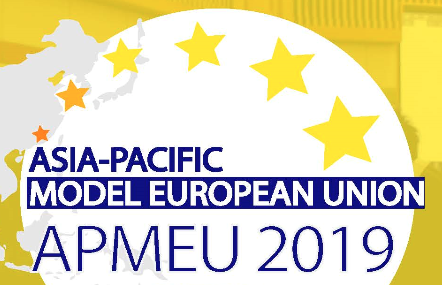 EU
CFSP
1949-52
NATO
(ESDI)
Trade
Justice and Int. Aff.
Nice Treaty 2001/Berlin +
2003 
Europ. Sec. Strategy
1948 
BTO
ESDP (Brussels)

Military Crisis
Civilian Crisis
Conflict Prevention
2011 dissolved
1954 
WEU
Lisbon Treaty 2009
2016
Europ. Global Strategy
Amsterdam Treaty 1997
1992
CSDP

Pan European Def. Procurement
Solidarity Close
High represent. For EU for Foreign Affairs and Sec. Policy
Petersberg Tasks

Peace Enforcement
Peace Keeping
Humanitarian Intervention
2017 PESCO 
Permanent Structure Cooperation